The Soul’s Legacy
Discerning Your Life’s Meaning
and Passing It on to Your Loved Ones
Fred Grewe, D.Min., BCC
© Fred Grewe, 2016
What is a Person?
Erik Erikson
The Life Cycle Completed, 1997
© Fred Grewe, 2016
[Speaker Notes: “A human being’s existence depends at every moment on three processes of organization that must complement each other. There is, in whatever order, the biological process of the hierarchic organization of organ systems constituting a body (soma); there is the psychic process organizing individual experience by ego synthesis (psyche); and there is the communal process of the cultural organization of the interdependence of persons (ethos).”    
Erik H. Erikson and Joan M. Erikson, The Life Cycle Completed, Extended / ed. (New York: W.W. Norton, 1997), 25-6.]
4 Sources of ExistentialDistress
Irvin Yalom
Existential Psychotherapy, 1980
© Fred Grewe, 2016
“Although the physicality of death destroys man, the idea of death saves him.”
Irvin Yalom
Existential Psychotherapy, 1980
© Fred Grewe, 2016
To be healed means to regain wholeness in the physical, emotional, intellectual, social, and spiritual aspect of human experience (WHO)
Healing is independent of illness, impairment, cure of disease, or death (Kleinman / Pilch)
Healing is the personal experience of transcendence of suffering (Hauerwas)
Healing vs. Cure
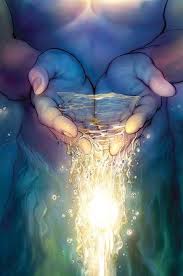 © Fred Grewe, 2016
[Speaker Notes: The World Health Organization currently defines health as “a state of complete physical, mental and social well-being [emphasis added] and not merely the absence of disease or infirmity.” Preamble to the Constitution of the World Health Organization as adopted by the International Health Conference, New York, 19-22 June, 1946; signed on 22 July 1946 by the representatives of sixty-one states (Official Records of the World Health Organization, no. 2, p. 100) and entered into force on 7 April 1948.]
What is Spirituality?
Spirituality is the aspect of humanity that refers to the way individuals seek and express meaning and purpose, and the way they experience their connectedness to the moment, to self, to others, to nature and to the significant or sacred.
Pulchalski & Ferrell 
Making Healthcare Whole, 2010
© Fred Grewe, 2016
MyApproach
The Soul’s Legacy
Discerning Your Life’s Meaning and Passing It on to Your Loved Ones
1. Connecting with Your Soul
2. Connecting with Your Story
3. Connecting with Your Role
4. Connecting with the Divine
5. Connecting with Others
6. Exploring Areas of Forgiveness
7. Connecting with Your Mortality
© Fred Grewe, 2016
What is the Soul?
I am using the term soul to mean all of one’s values, morals, dreams, hopes, doubts, insecurities, experiences, wounds, fears, successes, loves, wisdom, ego, id, suffering, pain, persona, authentic Self – the totality of one’s being. It is the composite of a person’s genetics, life experiences, and distinctive qualities. “Soul is the font of who we are.” (Thomas Moore) It is what makes me Me and you You.
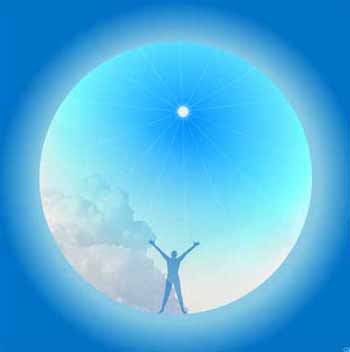 © Fred Grewe, 2016
What makes up our Story?
We weave our self narrative out of the threads of our: 

 Life Experiences

 Family Role(s)

 Social Habitus

 Concept of the Divine
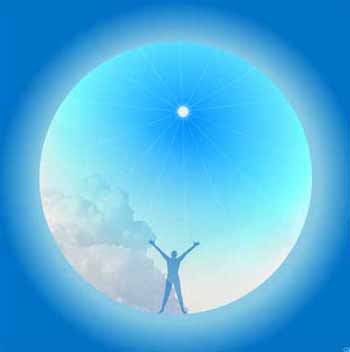 © Fred Grewe, 2016
[Speaker Notes: The late, great philosopher Ronald Dworkin recognized that there is a second, more compelling sense of autonomy. Whatever the limits and travails we face, we want to retain the autonomy– the freedom–to be the authors of our own lives. This is the very marrow of being human. As Dworkin wrote in his remarkable 1986 essay on the subject, “The value of autonomy … lies in the scheme of responsibility it creates: autonomy makes each of us responsible for shaping his own life according to some coherent and distinctive sense of character, conviction, and interest. It allows us to lead our own lives rather than be led along them, so that each of us can be, to the extent such a scheme of rights can make this possible, what he has made himself.” 
All we ask is to be allowed to remain the writers of our own story. That story is ever changing. Over the course of our lives, we may encounter unimaginable difficulties. Our concerns and desires may shift. But whatever happens, we want to retain the freedom to shape our lives in ways consistent with our character and loyalties.  
 
Gawande, Atul. Being Mortal : Medicine and What Matters in the End. First edition. ed.
 
 
Atul Gawande, Being Mortal : Medicine and What Matters in the End, First edition. ed., 140-1.]
What is a Blessing?
Five Elements of a Blessing
 
Meaningful Touch
Spoken Words
Expressing High Value
Picturing a Special Future
An Active Commitment to see that Future Materialize
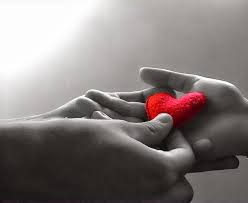 Gary Samlley & John Trent
The Gift of the Blessing
© Fred Grewe, 2016
Prior to the seminar fourteen participants indicated they were either “sad” or “scared” when considering their own mortality. That number decreased to five after completion of the seminar, a decrease of 64 percent.
 
A decrease of difficulty in communicating feelings by 50 percent (from ten to five). 

 An increase in ambivalent feelings about life choices, which more than doubled (from four to nine).
Outcomes of the Workshop
© Fred Grewe, 2016
Outcomes of the Workshop
The most surprising aspect of this project was the deep bonding that took place among participants in the three groups.
© Fred Grewe, 2016
Possible Explanations
1. The groups naturally achieved the necessary conditions for a growth-promoting atmosphere in human development: there was a transparent genuineness exhibited by the participants in the groups, a non-judgmental, “unconditional positive regard” gifted each participant with the feeling of being accepted, and the groups afforded an empathetic understanding to the members.
Carl Rogers
A Way of Being
© Fred Grewe, 2016
Possible Explanations
2. The power of story sharing

3. The comfort of the facilitator with his own
    death.
© Fred Grewe, 2016
Implications for Chaplains
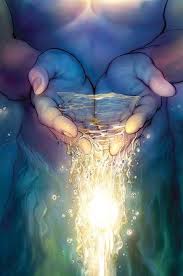 Program for Clinics
Program for Long Term Care Facilities
Project for the bed bound dying patient
© Fred Grewe, 2016
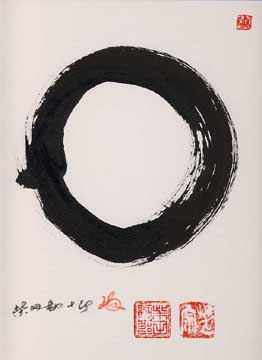 I have always known That at last I would Take this road, but yesterday I did not know that it would be today. 
- Narihira (9th century)
© Fred Grewe, 2016
Bibliography
Erikson, E. H., & Erikson, J. M. (1997). The life cycle completed (Extended / ed.). New York: W.W. Norton.
Hauerwas, S. (1990). God, medicine, and suffering. Grand Rapids, Mich.: Wm. B. Eerdmans.
Kleinman, A. (1980). Patients and healers in the context of culture : an exploration of the borderland between anthropology, medicine, and psychiatry. Berkeley: University of California Press.
Moore, T. (1992). Care of the soul : a guide for cultivating depth and sacredness in everyday life (1st ed.). New York, NY: HarperCollins.
Pilch, J. J. (2000). Healing in the New Testament : insights from medical and Mediterranean anthropology. Minneapolis: Fortress Press.
Puchalski, C. M., & Ferrell, B. (2010). Making health care whole : integrating spirituality into patient care. West Conshohocken, PA: Templeton Press.
Rogers, C. R. (1995). A way of being. Boston: Houghton Mifflin Co.
Smalley, G., Trent, J., & Smalley, G. (1998). The gift of the blessing / the gift of honor (Updated and expanded ed.). New York: Inspirational Press.
Yalom, I. D. (1980). Existential psychotherapy. New York: Basic Books.
© Fred Grewe, 2016
Contact
fred@fredgrewe.com
www.fredgrewe.com
© Fred Grewe, 2016